NHS Pension Scheme – Pre-retirement
Date
Presenter
NHS Pension Schemes
There are two pension schemes:

1995/2008 Scheme (made up of the 1995 Section and 2008 Section)


2015 Scheme


You can have membership in more than one section or Scheme

A member identifier tool is on NHS Pensions’ website which is designed to help you determine your current status: www.nhsbsa.nhs.uk/nhs-pensions
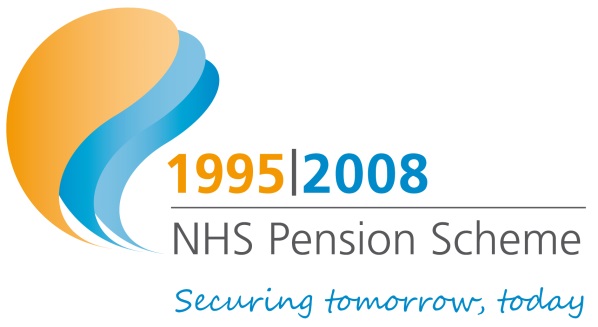 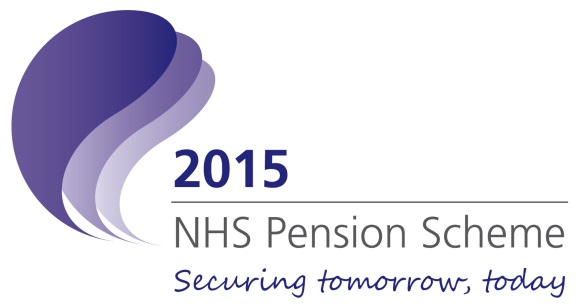 [Speaker Notes: There are two separate pension schemes covering NHS workers and two sections of the 1995/2008 Scheme.

The 1995/2008 NHS Pension Scheme closed with effect from 1 April 2015 except for some members entitled to continue in this Scheme through ‘Protection’ arrangements. 

On 1 April 2015 a new NHS Pension Scheme was introduced. This new Scheme covers all former members of the 1995/2008 Scheme not eligible to continue in that Scheme as well as new NHS employees on or after 1 April 2015. 

To determine which Scheme a member is eligible for you can use the Member Identifier tool available on the home page of our website]
1995 Section key features
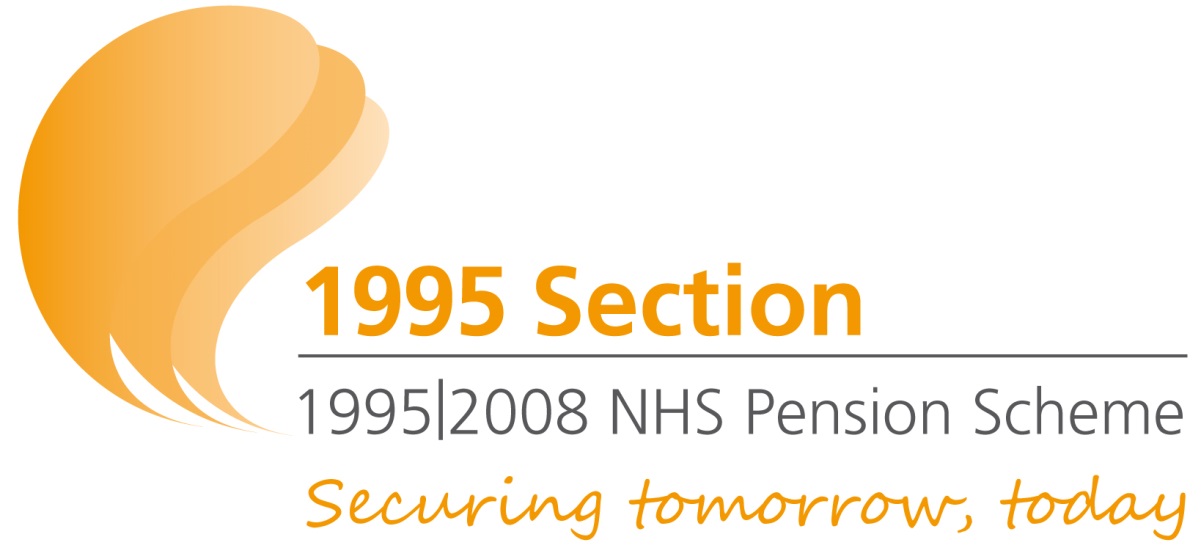 The pension age for members of the 1995 Section
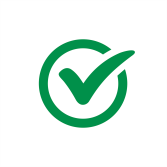 Normal pension age is 60 (55 for Special Classes, Mental Health Officers)

The minimum pension age is 50 for some members 

The minimum pension age has now increased to age 55 with effect from 6 April 2010 for members who:

join for the first time after 6 April 2006
rejoin after 6 April 2006 with deferred benefits 
     prior to 31 March 2000
or have previously left the Scheme before 31 March 2000 (deferred benefits)

The maximum pension age is 75 (65 for Special Classes)
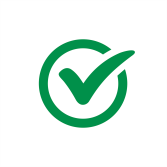 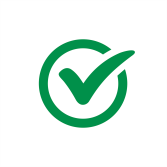 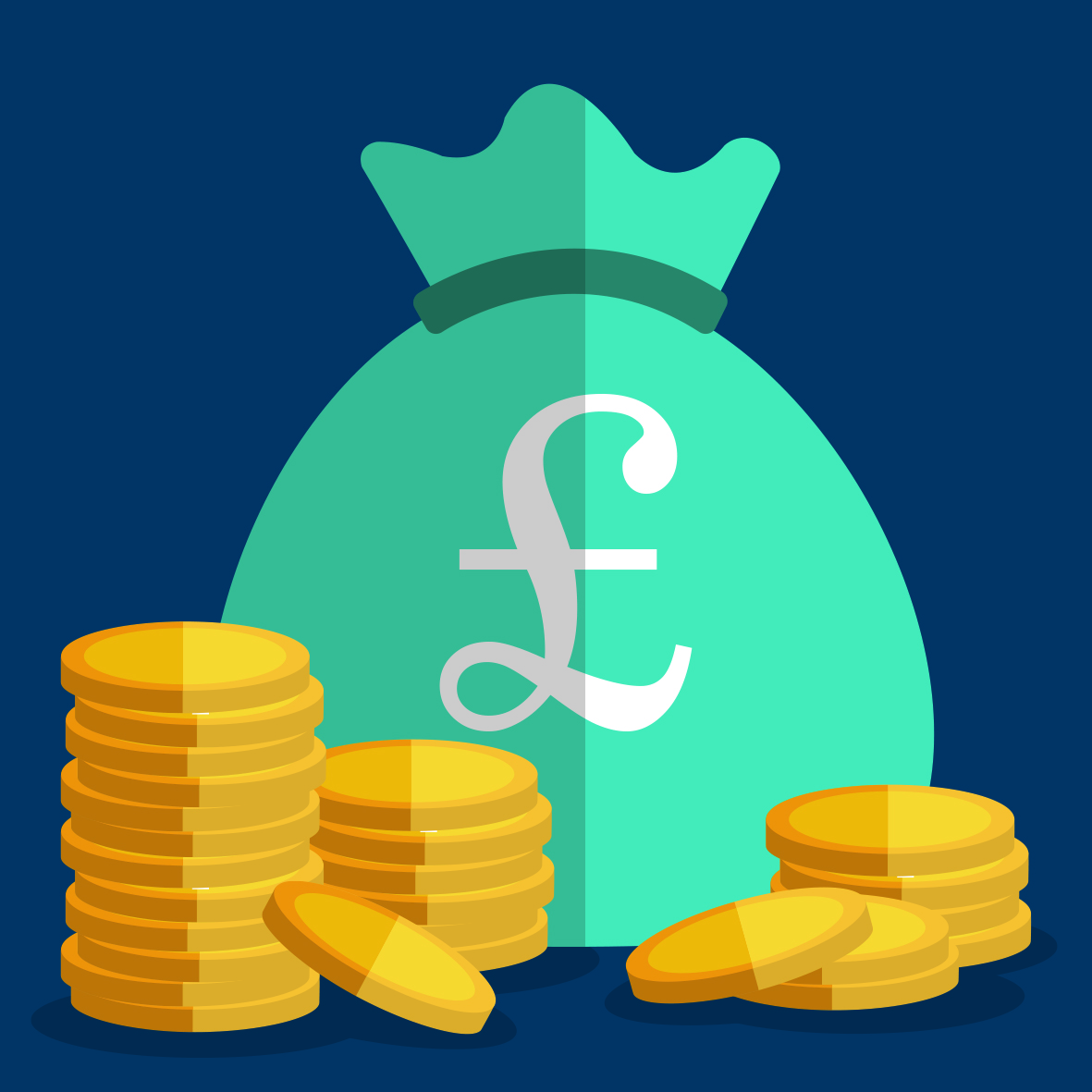 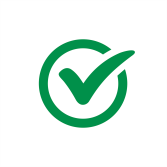 What is Special Class status and who is entitled to it?
Special Class applies to certain groups of staff who were members of the Scheme on or before 6 March 1995. The special classes include: 

Nurses
Physiotherapists
Midwives
Health Visitors

Special Class status was abolished for new entrants to the Scheme who joined after 6 March 1995 and for those who return to NHS pensionable employment after 6 March 1995 with a break in pensionable employment of any one period of five years or more. Members who hold Special Class status can retire at age 55 without reduction to their pension
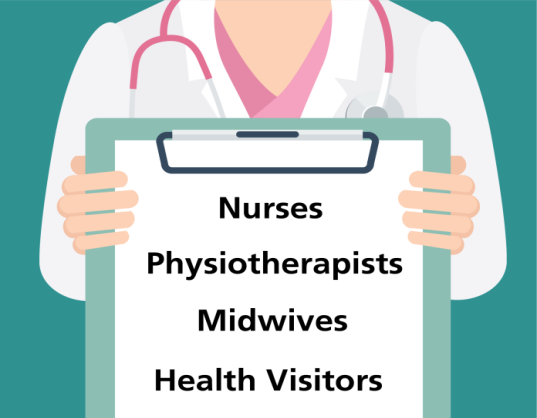 What is Mental Health Officer status (MHO) and who is entitled to it?
Mental Health Officer (MHO) status applies to whole and part time members in the
1995 Section of the Scheme who: 
spend either the whole or almost the whole of their time in direct care and treatment of mentally ill patients
who have been granted MHO status on or before 6 March 1995 and have not had a break in pensionable membership of any one period of 5 years or more
Each complete year as an MHO in excess of 20 years counts as 2 years for benefit purposes.
Members can retire at age 55 without reduction to their pension as long as they have achieved 20 years calendar length MHO membership and they are still in pensionable MHO employment on the day before they retire
Reckonable and calendar length membership
Reckonable membership is the actual membership used to calculate 1995 and 2008 Section pension benefits. 

For members working part time all contributing part time membership counts at full calendar length for qualifying membership purposes. Such membership is converted to its whole time equivalent for reckonable membership purposes using the pensionable hours worked and also when calculating pension benefits.

Calendar length or alternatively known as qualifying membership is used to work out a members entitlement to pension benefits. It is also used when establishing the doubling date if they hold Mental Health Officer status and the date when a member reaches maximum service. It is not used to calculate benefits.

Whole time membership counts at full calendar length towards both qualifying and reckonable membership.
Benefits in 1995 Section
You will receive a pension and a retirement lump sum based on the best of the last three years pensionable pay. Your pension is 1/80th of the best of the last three years pensionable pay for each year of pensionable membership in the Scheme. Part years will also count towards their pension.

The pension is calculated as follows: pensionable pay x pensionable membership x 1/80 = pension

The retirement lump sum is normally three times the pension. It is calculated as follows: pensionable pay x pensionable membership x 3/80 = retirement lump sum
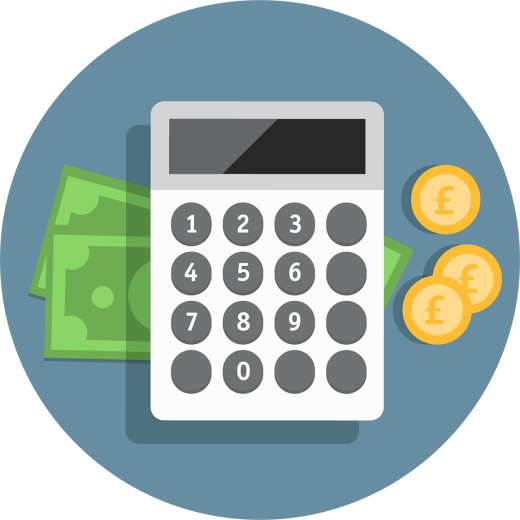 1995 Section retirement example
A midwife retires after 28 years and 173 days’ pensionable membership with the best of the last three years’ pensionable pay of £25,650.

The members pension is:

£25,650.00 x 10393 days = £9,129.48 per year
               29200 (80 x 365)

The members retirement lump sum is:

 3 x pension i.e. £9,129.48 x 3 = £27,388.44
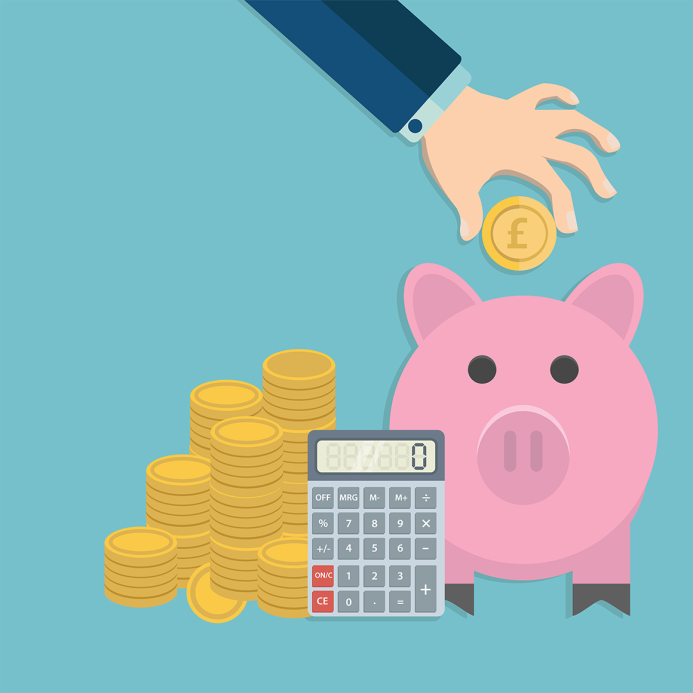 [Speaker Notes: The lump sum is tax free]
Early retirement
An early retirement pension is reduced because it is being paid early and for longer than if you had retired at your normal pension age. 
The amount of the reduction depends on how many years before normal pension age the pension is being claimed
The early retirement factors and a calculator (age 55 and over) are available on NHS Pensions’ website at: www.nhsbsa.nhs.uk/nhs-pensions
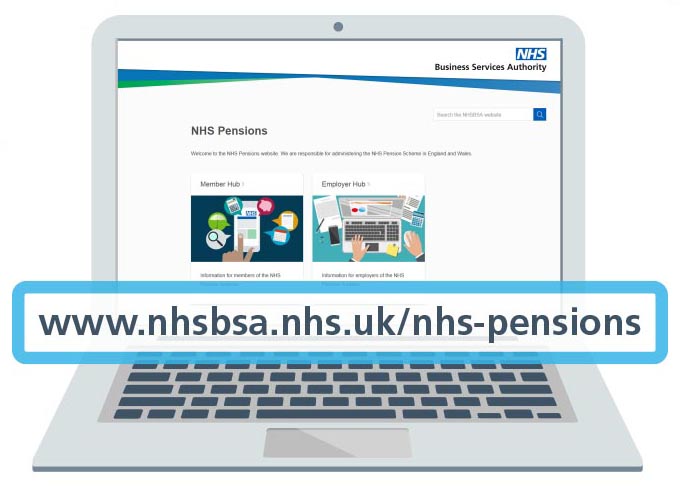 Early retirement
You may claim payment of your pension before your normal pension age if you meet all of the following criteria:
have been in the Scheme long enough to qualify for pension benefits (currently two years)
have ceased all NHS employment
have reached normal minimum pension age.
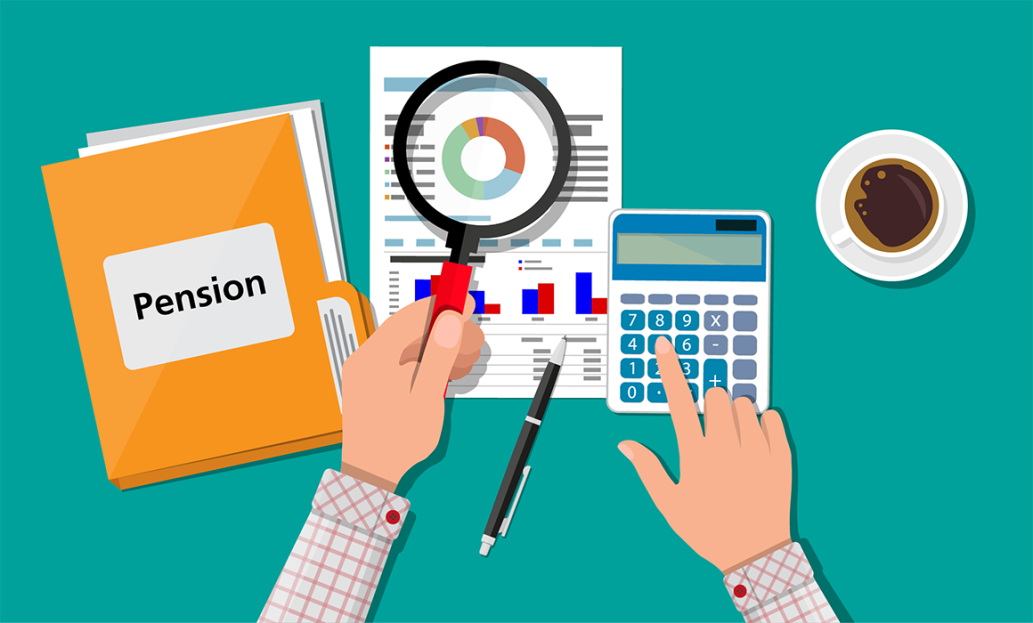 Early retirement reduction table
Voluntary protection of pay (step down)
If you have two or more years’ membership and you are over the minimum pension age and your pay reduces by at least 10%, you can apply for the higher rate of pay to be protected for pension purposes. 
An application must be made after 12 months but within 15 months of the pensionable pay reducing. 
This can only be done once, the reduction to your pay must be as a result of you taking up a job in a less demanding role or with less responsibilities. 
Your pensionable pay must remain reduced for at least a year. 
When you retire, your benefits to the date of reduction will be based on higher rate of pay, or your actual rate of pay if that is better for you.
More information about voluntary protection of pay can be found on NHS Pensions’ website at: www.nhsbsa.nhs.uk/nhs-pensions
2008 Section key features
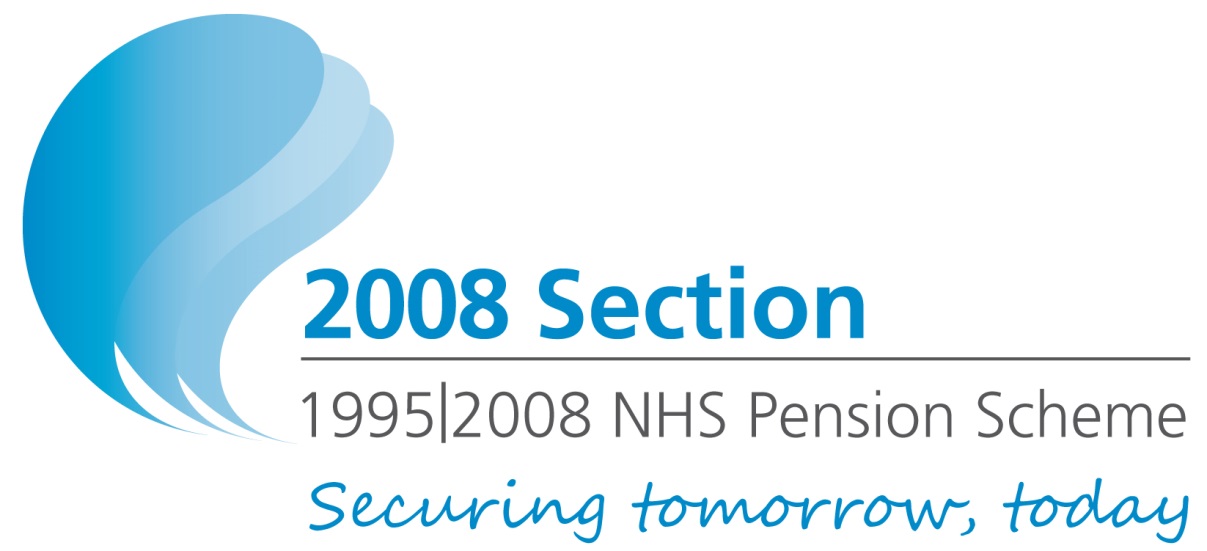 The pension age for members in the 2008 Section
Normal Pension Age is 65.

Minimum pension age is 55.

Members who retire later than their 65th birthdaywill have their pension benefits increased by application of late retirement factors. 

The maximum pension age is 75.
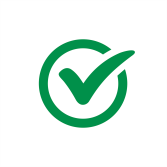 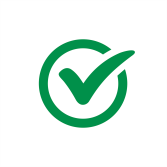 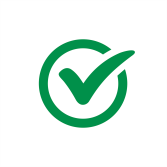 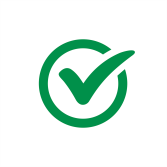 Benefits in the 2008 Section
Members will receive a pension based on their reckonable pay. The reckonable pay is the average of the best three consecutive years pensionable pay in the last ten.

The pension is 1/60th of their reckonable pay for each year of pensionable membership in the Scheme. Part years will also count towards their pension.

The pension is calculated as follows: reckonable pay x pensionable membership x 1/60 = pension
There is no automatic lump sum in the 2008 Section. Members have the option of taking a retirement lump sum by reducing their annual pension. This is call Pension Commutation.
2008 Section retirement example
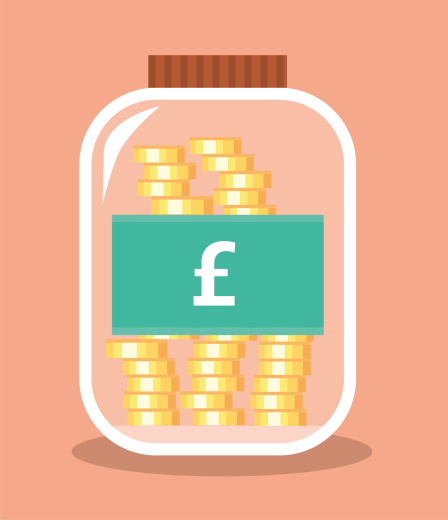 A midwife retires after 28 years and 173 days’ pensionable membership with reckonable pay of £25,650.

The members pension is: 

£25,650 x 28 years 173 days (10393 days) = £12,172.62 per year
                  21900  (60 x 365)

The is no automatic lump sum in the 2008 Section
Early retirement
An early retirement pension is reduced because it is being paid early and for longer than if you had retired at your normal pension age. 
The amount of the reduction depends on how many years before normal pension age the pension is being claimed 
The early retirement factors and calculator are available on NHS Pensions’ website at: www.nhsbsa.nhs.uk/nhs-pensions 
You may claim payment of your pension before your normal pension age if you meet all of the following criteria:
have been in the Scheme long enough to qualify for pension benefits (currently two years)
have ceased all NHS employment
have reached normal minimum pension age.
Flexible retirement
The 2008 Section was designed to provide a great deal of flexibility around retirement. 
You can choose to retire between age 55 and 75 but the benefits would be reduced if they are paid before your 65th birthday. 
You do not actually have to leave the NHS to start drawing some of your pension and taking a lump sum. 
After you reach the minimum pension age you can consider moving towards retirement by reducing your working time or perhaps switching to a less demanding role. 
If you reduce your working time, your reckonable pay will still be based on your full time equivalent salary. 
You can also take the whole of your benefits by leaving the NHS. You may be able to return to employment and rejoin the 2008 Section or you could choose to keep working beyond the normal pension age and earn a larger pension.
Draw down
If you reduce your pensionable pay by at least 10% and you have reached the minimum pension age of 55, you may partially retire and take some of your benefits. 
You can take a minimum of 20% (or any minimum amount set by HM Revenue and Customs) and a maximum of 80% of your own pension entitlement and continue to build up future membership. 
The benefits would be reduced if they are paid before your 65th birthday. 
Your pensionable pay must remain reduced for at least a year otherwise you will cease to be eligible for the pension that you have taken. 
You can draw down your benefits twice before retiring completely.
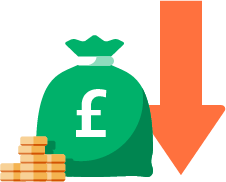 2015 Scheme key features
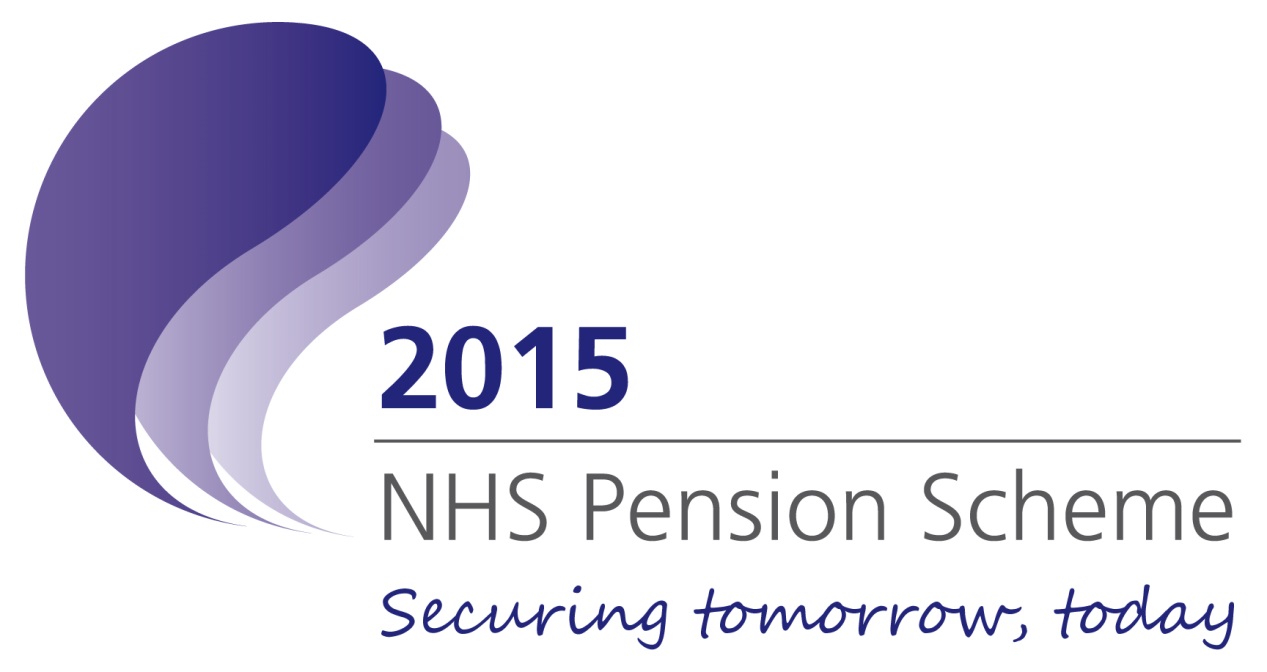 What is the pension age for members of the 2015 Scheme?
Normal pension age is the same as a member’s State Pension age, or age 65 if that is later.

Minimum pension age 55 

Members who retire later than their State Pension age will have their pension benefits increased by application of late retirement factors. 

The State Pension calculator can be found at: https://www.gov.uk/state-pension-age
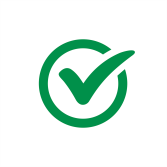 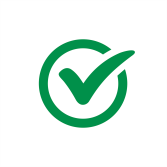 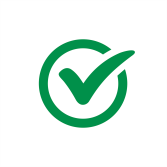 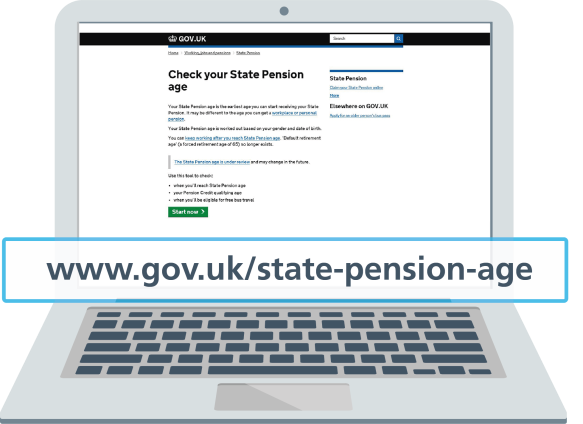 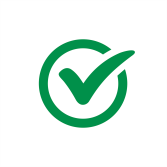 Benefits in the 2015 Scheme
The 2015 Scheme is a Career Average Revalued Earnings (CARE) scheme
Each Scheme year runs from 1 April to 31 March 
Pensionable earnings in each Scheme year are notified by your employer at the end of the Scheme year.
The pension built up in each year is calculated as pensionable earnings x 1/54th
At the beginning of the next year, the pension is revalued by Consumer Price Index (CPI) +1.5%
A new pension for year 2 begins to build
At the end of each Scheme year the process is repeated until the member retires or leaves the Scheme.
Build up and revaluation: a simple illustration
The following example is based on a midwife who earns £25,650 a year. For the purpose of this example we assume that the pay does not change year on year:
*Revalued at 3.5% assuming 2% CPI +1.5%
Flexible retirement
The 2015 Scheme was designed to provide a great deal of flexibility around retirement. 
You can choose to retire between age 55 and 75 but the benefits would be reduced if they are paid before your State Pension age. 
You do not actually have to leave the NHS to start drawing some of your pension and taking a lump sum. 
After you reach the minimum pension age you can consider moving towards retirement by reducing your working time or perhaps switching to a less demanding role. 
You can also take the whole of your benefits by leaving the NHS. You may be able to return to employment and rejoin this Scheme or you could choose to keep working beyond the State Pension age and earn a larger pension.
Draw down
If you reduce your pensionable pay by at least 10% and you have reached the minimum pension age of 55, you may partially retire and take some of your benefits. 
You can take a minimum of 20% (or any minimum amount set by HM Revenue and Customs) and a maximum of 80% of your own pension entitlement and continue to build up future membership. 
The benefits would be reduced if they are paid before your State Pension age. 
Your pensionable pay must remain reduced for at least a year otherwise you will cease to be eligible for the pension that you have taken. 
You can draw down your benefits twice before retiring completely.
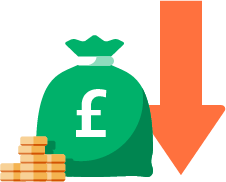 NHS Pensions – Both Schemes
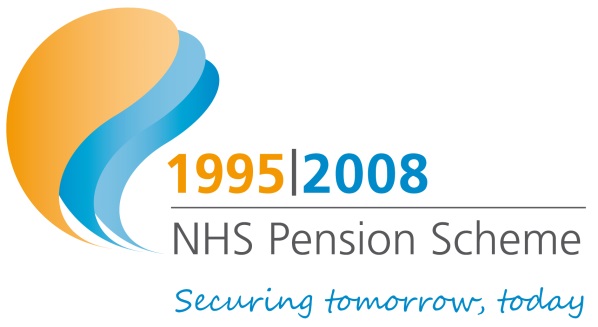 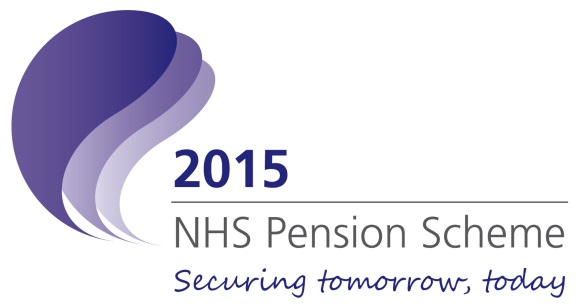 Salary sacrifice
Salary sacrifice is giving up part of your salary. Pension contributions are only paid on the remaining amount after the salary sacrifice amount has been deducted, the salary sacrifice amount is not pensionable.
Members of the 2015 Scheme, a reduction in pensionable pay will have a negative effect on the amount of pension built up in that year and in turn the final benefits earned. 

Members of the 2008 Section, if salary sacrifice is carried out within the last 10 years of pensionable membership, this will also have a negative impact on the  pension benefits payable. Members of the 1995 Section, if salary sacrifice is carried out within the last three years of pensionable membership, this will also impact your pension benefits.
Pension commutation for both Schemes
Members have the option to give up some of their annual pension in exchange for a lump sum that is normally tax free, which is known as pension commutation.

The maximum permitted lump sum a member can take is 25% of the Capital Value of their Scheme benefits. 

 1995 Section: The Capital Value is approximately 5.36 x annual pension plus any mandatory lump sum.

 2008 Section and 2015 Scheme: 25% of the Capital Value is approximately 4.28 times the pension

For every £12 of lump sum taken a member will need to give up £1 per year of their pension.
Pension commutation example
The midwife in 2008 Section example decides to take a retirement lump sum when she retires. She receives £12 of lump sum for each £1 of annual pension given up so she exchanges £1,500 of her annual pension to get a retirement lump sum of £18,000 (£1,500 x £12 = £18,000).

The members benefits are now:
       Pension £12,172.62 - £1,500.00 = £10,672.62 per year
       Retirement lump sum = £18,000.00

The maximum lump sum this member could take is £52,164.00.
The member would have to give up £4,347.00 of their annual pension to get: 
       Pension £12,172.62 - £4,347.00 = £7,825.62 per year
       Retirement lump sum = £52,164.00
Protection arrangements explained...
Member with full protection 

Members of the 1995/2008 Scheme would be entitled to full protection if:

at 1 April 2012, were either 10 years or less from their normal pension age or over their normal pension age and in active membership on both 31 March 2012 and 31 March 2015  

If you have full protection your will remain in the 1995/2008 Scheme until you retire or leavethe Scheme.
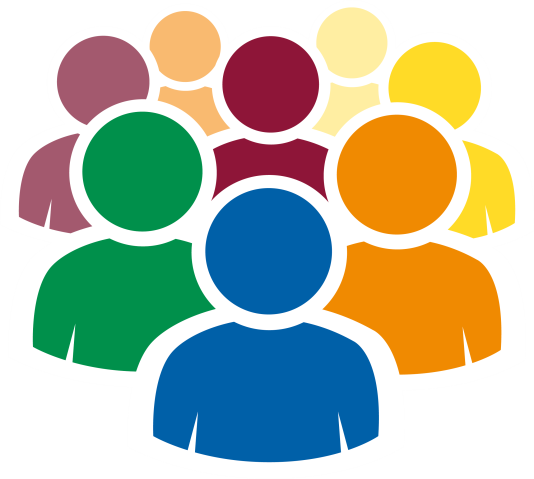 Members with tapered protection
Members of the 1995/2008 Scheme who, as at 1 April 2012, were more than 10 years, but less than 13 years and 5 months from their Normal Pension Age and are in active membership on both 31 March 2012 and 31 March 2015 are entitled to limited protection this is called tapered protection 

If you have tapered protection you will move to the 2015 Scheme, but on a date later than 1 April 2015 depending on your age.  

For each month beyond 10 years, the tapered protectionend date of 1 April 2022 is reduced by two months. 

The calculator is available on NHS Pensions’ website at: www.nhsbsa.nhs.uk/nhs-pensions
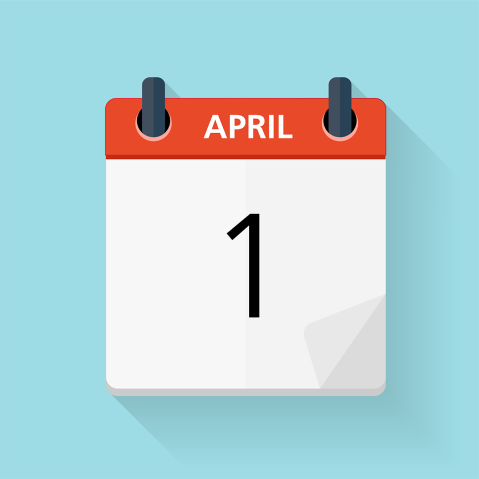 Members with no protection
Members who, at 1 April 2012, were more than 13 years and 5 months away from their normal pension age do not have any protection and moved to the 2015 Scheme on 1 April 2015.
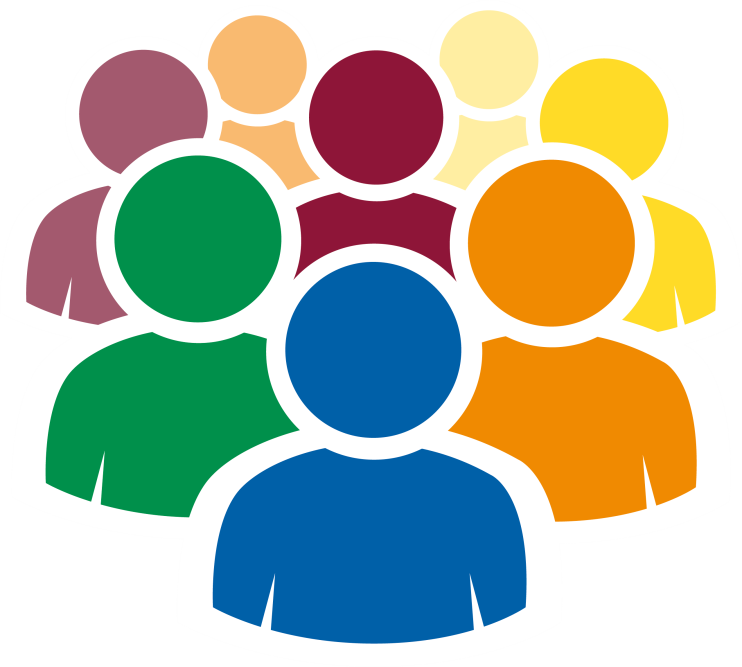 Premature retirement on redundancy
If you are retired prematurely because of redundancy your benefits may be paid immediately. 

If you are made redundant after your minimum pension age you have one of three choices: 

Take reduced early retirement benefits and keep your full redundancy payment
Take unreduced benefits and use you redundancy payment to meet the costs of your benefits being paid early
Defer your payment of benefits until your normal pension age and keep you full redundancy payment.

Your redundancy payment may be subject to tax if it exceeds £30,000
[Speaker Notes: Where the amount of the redundancy payment is not sufficient to meet the total additional cost of unreduced benefits you will have a choice of what to do]
Ill health retirement
There are options available if you become too ill to work before your normal pension age
The minimum pension age does not apply in the case of ill health retirement
If you are terminally ill and it is anticipated that you have less than twelve months to live you may take your benefits immediately as a serious ill health lump sum
You may apply to be considered for ill health earlyretirement by completing the consideration of entitlementto ill health retirement benefits (AW33E) form which you can get from your employer and/or (AW240) for payment of deferred benefits which is availableon our website
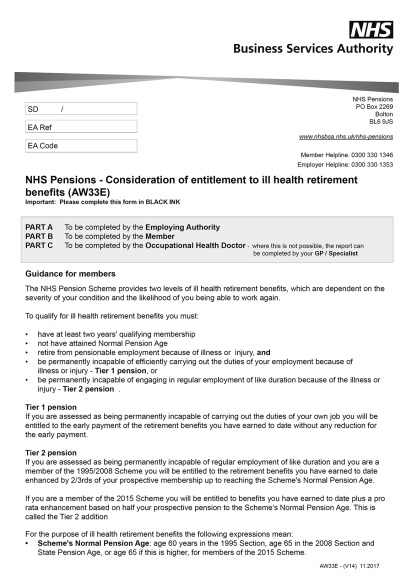 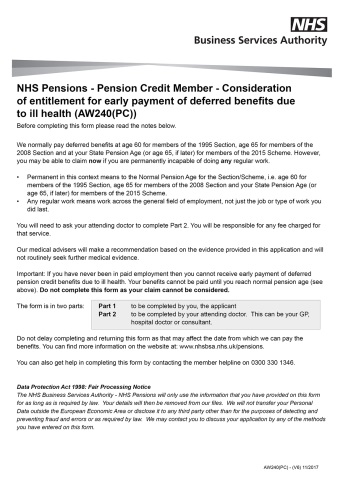 Life assurance and family benefits
This Scheme provides lump sum and pension benefits to your dependants in the event of your death. 
The benefits payable will depend on your circumstances at the time of your death
Lump sum on death benefit nomination - You can nominate as many people as you like or alternatively one organisation to receive the lump sum on death benefit.
Adult dependant’s pension is payable for life to an eligible spouse, civil partner or qualifying partner
Children’s pensions are payable for an eligible child orchildren until the age of 23. If the child remains unable to earn a living due to a condition which existed both at your retirement and at the date of your death, the children’s pension can be paid throughout the child’s life
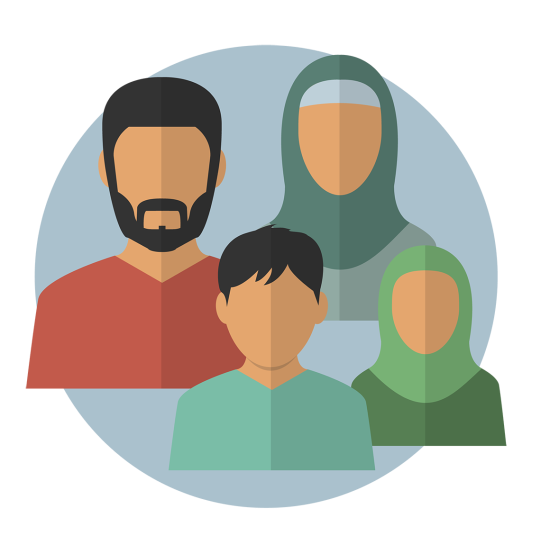 [Speaker Notes: Active members
AW11 -  is an application form to apply for the life assurance lump sum. The legal personal representative of the deceased should complete this.

AW9 -  is an application form for survivor benefits. It should be completed by the spouse, civil partner or nominated qualifying partner.

Deferred members
AW9P - is an application form for survivor benefits. It should be completed by the spouse, civil partner or nominated qualifying partner

If there are dependant children, an application form AW158 should be completed to apply for children’s allowance.]
Increasing pension saving
You can increase the amount of benefits you receive at retirement by paying extra contributions.

These are called Additional Voluntary Contributions (AVCs). 

There are different ways of doing this and each buys you different benefits.
Buying additional pension
Money purchase AVCs
Early Retirement Reduction Buy Out (ERRBO)
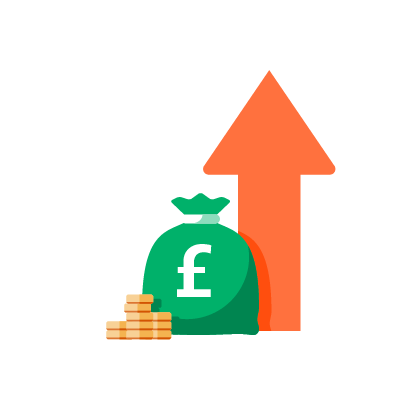 [Speaker Notes: If you are a member of the 2015 scheme you can choose to pay extra contributions so you can take your 2015 Scheme benefits at an unreduced level before you reach normal pension age (NPA).You must apply within three months of joining the 2015 Scheme for your purchase to be effective from the first scheme year.Similarly, an application must be made within three months of the beginning of any subsequent scheme year for it to be effective from that scheme year.ERRBO - Late applications will be effective from the beginning of the following Scheme year. Previous scheme years are not protected by ERRBO and will be subject to an actuarial reduction.]
NHS Pensions – Annual Benefit Statements
Background
Each member of the NHS Pension Scheme is entitled to one free age estimate every 12 months. 

NHS Pensions provides this to members in the form of the Annual Benefit Statement (ABS) using information employers submit via the annual update.

The statements are held securely on the Total Reward Statement (TRS) portal and there are two different ways to access the statement through the TRS portal.

The most common route is through Electronic Staff Records (ESR) which is a payroll system or through the TRS portal 
(which currently uses Government Gateway).

www.totalrewardstatements.nhs.uk
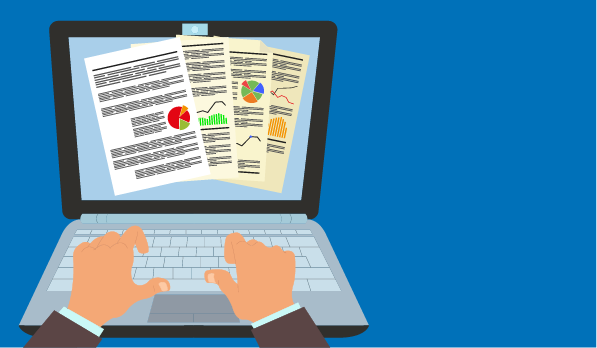 Which route do I use?
TRS Statements:
Available via ESR Self Serve or by Government Gateway
ABS Statements:
Available via Government Gateway only
What's included in the ABS?
Current value of benefits at last update (including Consumer Price Index if deferred). This includes:
Pension
Lump sum (if applicable)
Survivor pension – now known as adult dependant’s pension
Hypothetical Annuity Cost (the cost of what the pension would be to buy on the ‘open market’)
Reckonable and calendar length membership totals for 1995/2008 members
Members with full protection will also receive a one year projection and projection to normal pension age
Maximum lump sum commutation examples
Life Assurance Lump Sum– now known as Lump sum on death benefit
[Speaker Notes: Reckonable Membership
Current Benefits. This is the amount of membership used to calculate your benefits and will include any
transfers in from other pension arrangements and added years (It will be scaled if you worked part time).]
What’s included continued…
Death benefit nominee information
Contribution information for the year before including employee, employer, Added Years, Early Retirement Reduction Buy Out (ERRBO) and Additional Pension (AP) contributions
Separate statement tab for each Section/Scheme 
2015 Scheme pensionable earnings statement (if applicable)
Transfer in and Added Years membership credits are included in the membership totals but not the totals on the statement
Final salary linking
What’s not included?
The validations used to calculate statements are broadly comparable with our internal system, with some exceptions to facilitate bulk processing:
Protection of pay is not included for 1995 Section members

Additional Pension and Early Retirement Reduction Buy Out (ERRBO) – Contributions paid show on the statement but they are not included in the calculations

Scheme transition members whose 2015 Scheme records have not been updated will not receive a 2015 Scheme statement but will receive a statement for their 1995 and/or 2008 Section
Who will receive a statement?
Officer and practitioner members 

1995 Section, 2008 Section and 2015 Scheme members

Active and deferred members

If it has not been possible to calculate a statement through the TRS portal you will receive aninformation message advising this and you will be eligible for one free age estimate from NHS Pensions upon request.
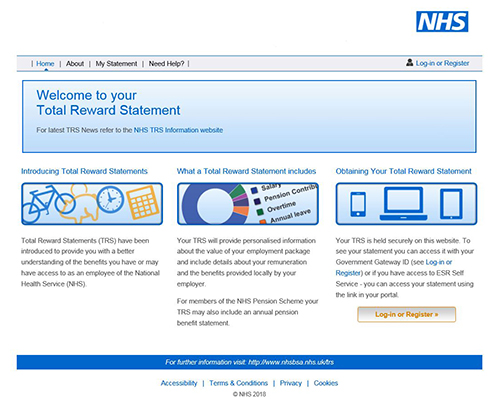 Reasons you might not receive a statement
Joined after Annual Benefit Statement calculation date - You joined the NHS Pension Scheme after 31 March 2017, or re-joined after this date following a transfer out or refund of earlier membership
Pay - The bulk processing functionality for Pensions Online (POL) users is unable to calculate very high pay figures (more than £250,000) or very low (less than £20)
No annual update received – You are in the 2015 Scheme but your record has not been updated, or the only open employment is after the latest update
Employments exceed whole time – You have more than one open employment which together exceed whole time
Data issue – Such as missing part time hours 
Complex rules or manual calculations required, for example:
Subject to the earnings cap
Subject to Pensions on Divorce / Dissolution of a civil partnership registered
[Speaker Notes: There are calculator's for early retirement and pension commutation on the website where you can input your benefits from your annual benefits statement]
NHS Pensions – Applying for benefits
[Speaker Notes: Please visit our website at www.nhsbsa.nhs.uk/Pensions for more information about the Scheme and it’s benefits.]
Members applying for retirement benefits
If you are applying for retirement benefits whilst in active pensionable employment, you must complete a retirement benefits claim form (AW8). The form is completed partly by you and partly by your employer.

If you have already left NHS employment you should download and complete deferred benefits claim form (AW8P).

Either form must be completed for all types of retirement whether you are applying for:
Age 
Ill health 
Early retirement 
Redundancy
[Speaker Notes: Guidance notes for completing form AW8/AW8P are available on our website at www.nhsbsa.nhs.uk/Pensions>employers hub>Pension Scheme forms  

Advise your manager of your intention to retire (notice period will depend on employer)
Form AW8 will be issued by your Pensions Team
NHS Pensions need to receive the completed AW8 form at least 3 months prior to your retirement date
Your Pensions Team will close down your pension record and submit the application to us
NHS Pensions will then calculate your pension benefits and once complete will write to you advising of the amounts and the payment dates
Currently our Paying Authority is Equiniti Paymaster, they pay NHS Pensions on our behalf
Payments are made directly to your bank or building society, a monthly pension amount will be paid a month in arrears, the lump sum should be paid within 3 working days of your retirement]
How do I apply for my pension?
Advise your manager of your intention to retire (notice period will depend on employer)

You must end your contract of employment (except if you are only drawing down part of your pension)

You can choose to end your contract of employment and have your benefits  paid from a later date

If you have any outstanding annual leave on your retirement date, this will extend your last date of membership.

Unpaid sick will not count towards your pension
Application process
The pension benefits claim form (AW8) will be issued by your Pensions/Payroll Department
NHS Pensions need to receive the completed application form at least 3 months prior to your retirement date
Your Pensions/Payroll Department will update your pension record and submit the application to us
NHS Pensions will then calculate your pension benefits and once complete will write to you advising of the amounts and the payment dates
Currently our paying agent is Equiniti Paymaster.They currently pay NHS pensions on our behalf.
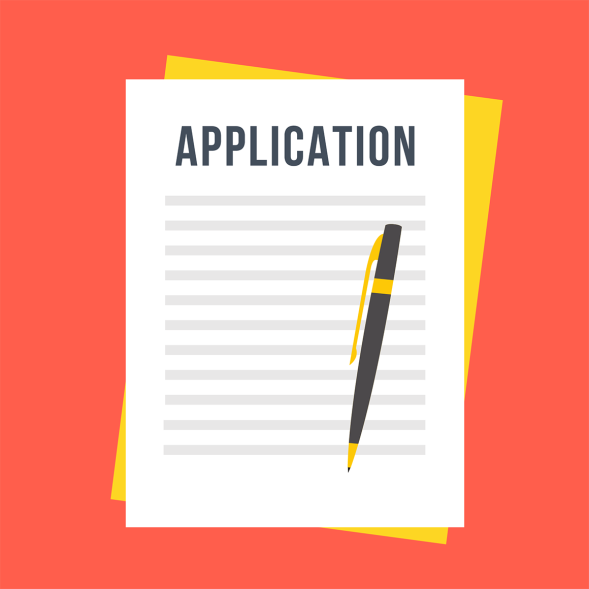 Application process
Payments are made directly to your bank or building society, your pension will be paid monthly in arrears
Your pension can be paid to an overseas account and the forms can be found on our website
Your benefits will normally be paid within one month of your payable date or within one month of the date NHS Pensions receives all the relevant information we need to process your pension benefit application (this includes your lump sum). Any arrears will always be payable from your chosen retirement date.
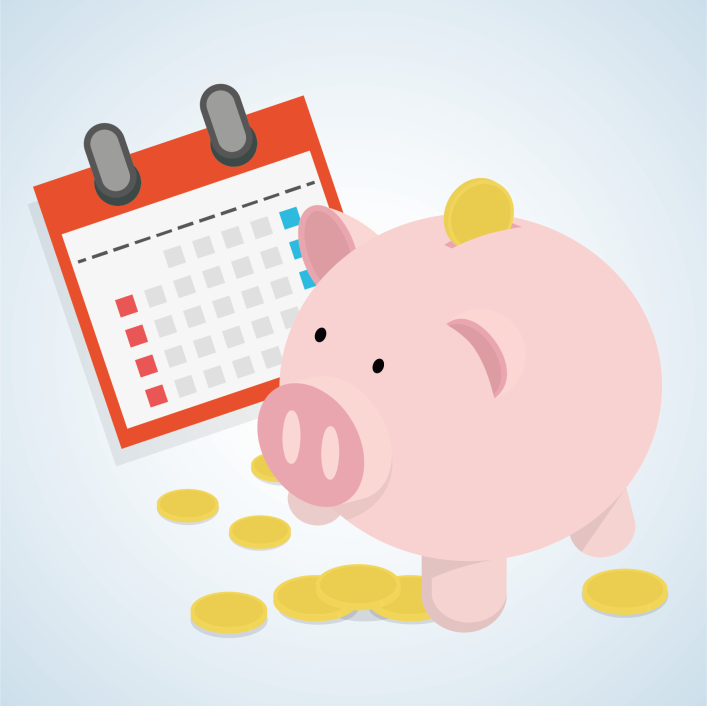 Lump sum
If you are eligible for a mandatory lump sum, your lump sum will normally be tax free.

If you have chosen to commute some of your pension in exchange for a lump sum, the maximum lump sum you can take tax free is 25% of the Lifetime Allowance set by Her Majesty's Revenue and Customs (HMRC). The Lifetime Allowance applies to your entire pension arrangements and also takes into account any pension benefits due to you from other schemes.
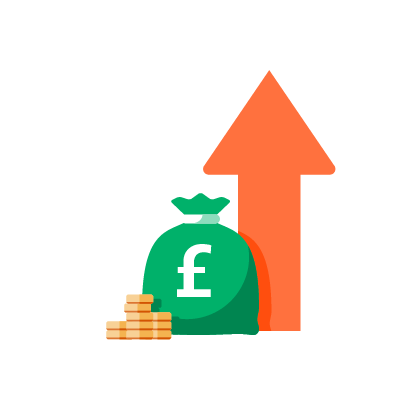 Returning to work after retirement
If you were a member of the 1995 Section prior to your retirement, you cannot rejoin the Scheme unless you retired on ill health grounds and return to employment before reaching age 50, in which case you may be able to re-join the 2015 scheme.

If you were a member of the 2008 Section prior to your retirement and ‘Protection’ conditions apply, you may be able to rejoin the 2008 Section providing you have not reached the maximum membership limitation of 45 years or maximum age 75. If you have no protection you may be able to join the 2015 Scheme. 

If you were a member of the 2015 Scheme prior to your retirement, you can rejoin the Scheme providing you have not reached maximum age 75. There is no limitation on years of membership.
24 hour break rule
If you were a member of the 1995/2008 or 2015 Scheme prior to your retirement, you may need to take a 24 hour break following your last day of membership.

If you had membership in more than one section or scheme prior to your retirement, the 24 hour break rule would depend on the section or scheme you are retiring from.

The 24 hour break rule does not apply if you have maximumpensionable age (age 75)

If you have partially retired through draw down you do not need to take a 24 hour break
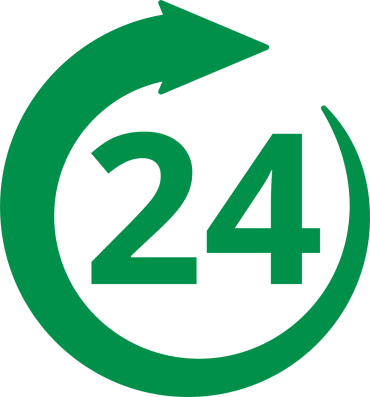 Suspension
Suspension may apply if you were a member of the 1995 Section and retired on age or voluntary early retirement before maximum pensionable age.

Suspension means your pension could be either temporarily suspended or stopped.

If you retire from the 1995 Section the 24 hour break rule applies to you. You must take a 24 hour break and not work more than 16 hours per week for the first 
       calendar month.

You can find more information about retire and return in the Retirement Guide which is available on our website.
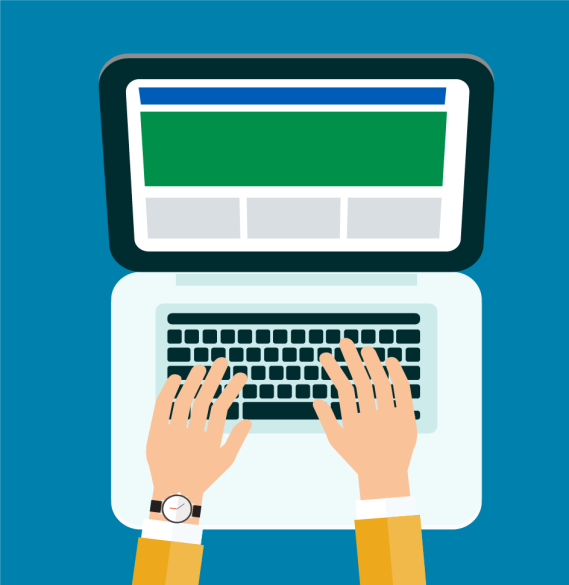 Abatement
If you retire on ill health and return to employment (applies to NHS and non NHS work) your pension may be abated.

Abatement means a potential reduction to your ill health pension following re-employment if your earnings are above a certain level. 

You must let us know if there are any changes in circumstances following your retirement.
NHS Pensions – Communications
NHS Pensions website
Address: www.nhsbsa.nhs.uk/nhs-pensions
Everything in this presentation can be found on the website
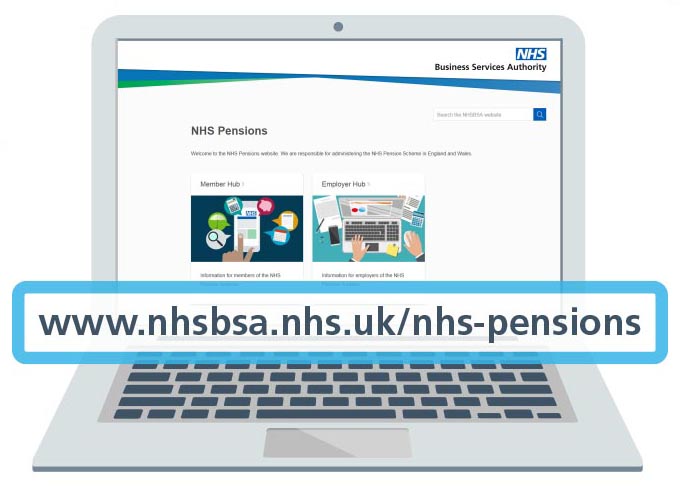 Videos
We have a range of videos available on our YouTube channel for members

Videos for pensions and Annual Benefit Statements

Search for TheNHSBSA on YouTube

More videos are being produced.
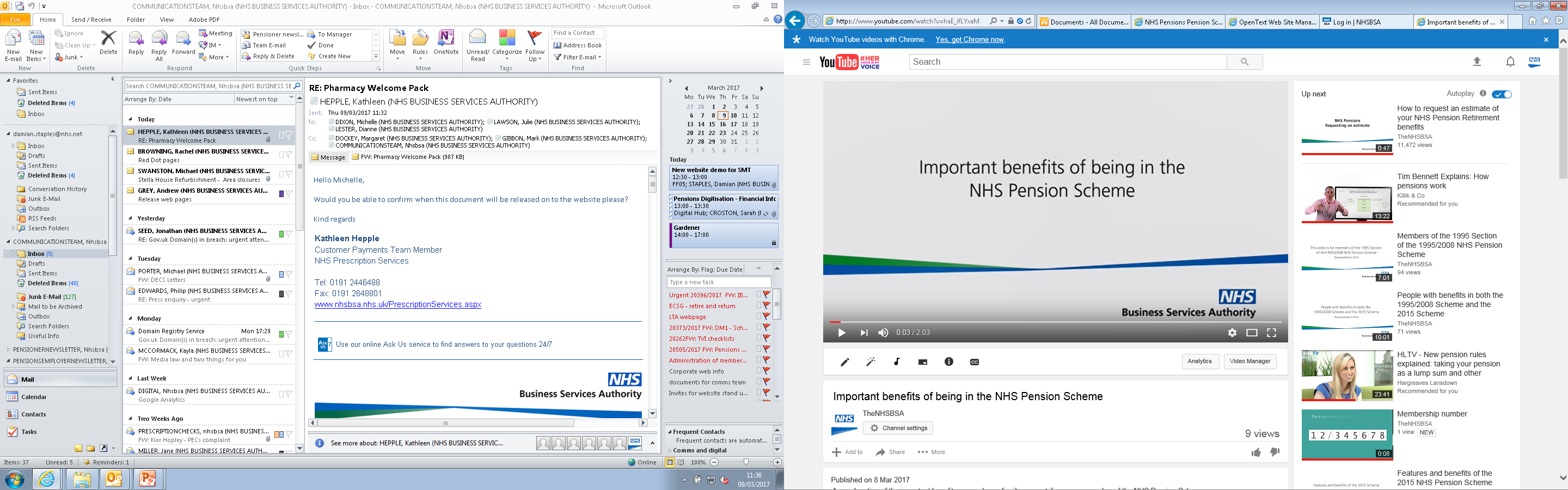 Guides available
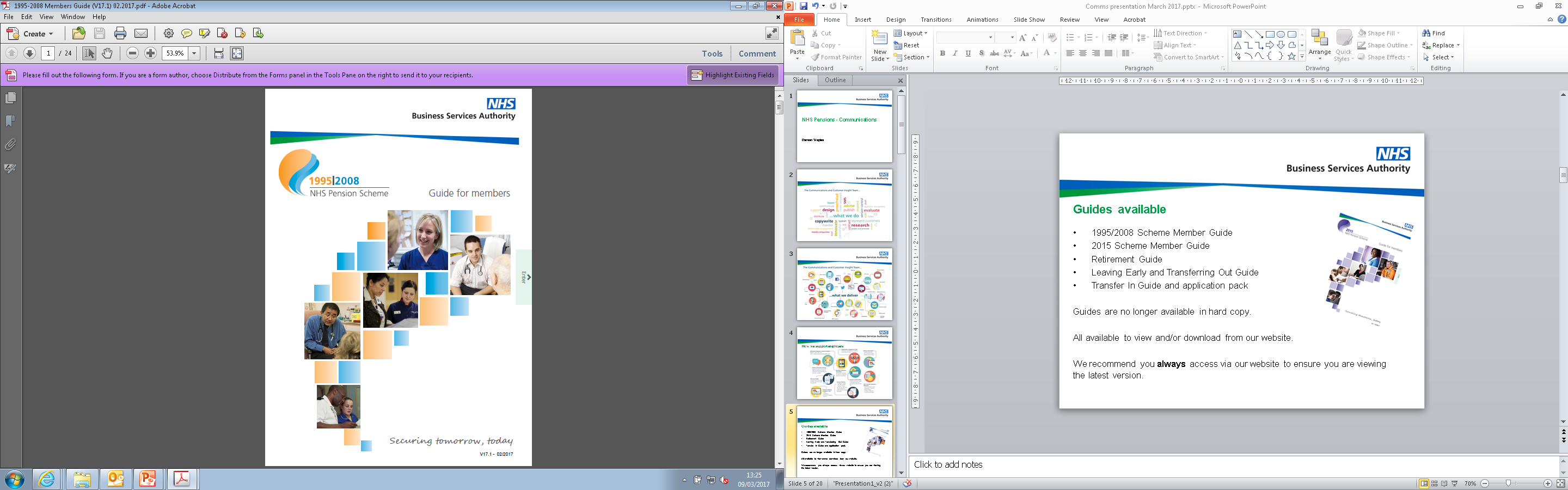 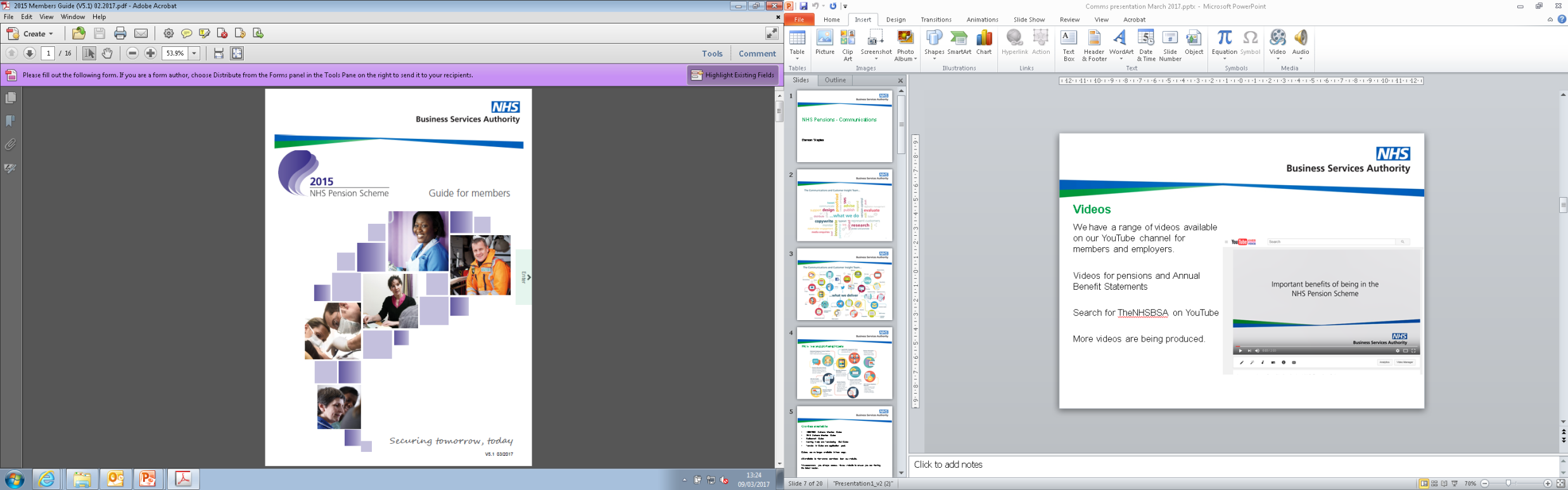 1995/2008 Scheme Member Guide
2015 Scheme Member Guide
Retirement Guide
Leaving Early and Transferring Out Guide
Transfer In Guide and application pack

All available to view and/or download from our website.

We recommend you always access via our website to ensure you are viewing the latest version.
Member Newsletter
Sent by email

Anyone can subscribe using any email address (personal or work)

Complete the online subscription form at: http://eepurl.com/dlvAWz
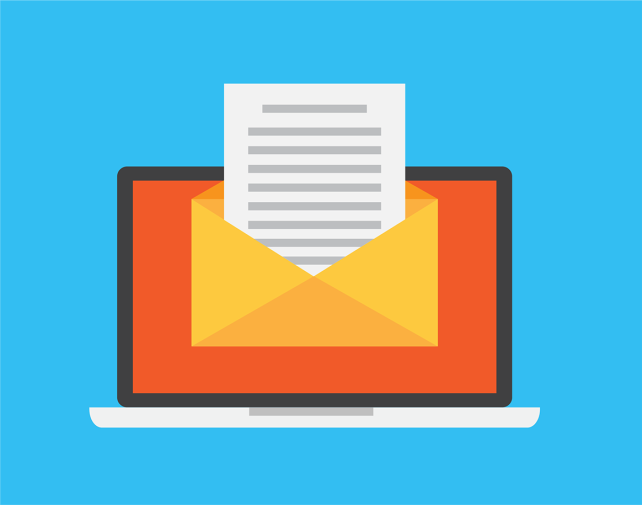